Puszka Pandory
mitologiczna i frazeologiczna gra zespołowa
Runda I
TESTUJ SWOJĄ WIEDZĘ!
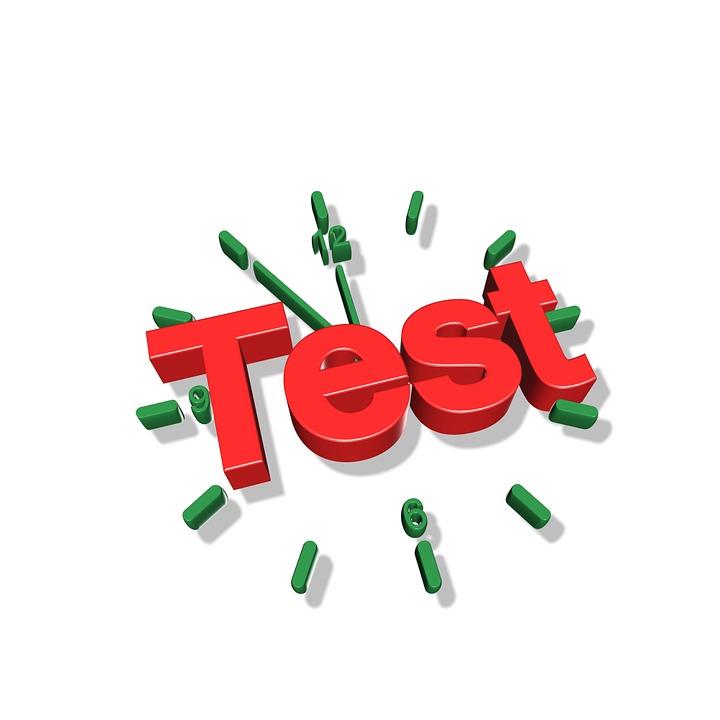 Pytanie 1
Jak nazywała się mitologiczna góra, na której mieszkali bogowie?
Olimp
Hades
Korynt
Pytanie 2
Który bóg jest najważniejszy?
Posejdon
Dzeus
Hades
Pytanie 3
Komu według mitologii greckiej do tej pory orzeł wyjada wątrobę?
Prometeuszowi
Syzyfowi
Dedalowi
Pytanie 4
Jak nazywała się żona Posejdona?
Afrodyta
Pandora
Amfitryta
Pytanie 5
Jakim pojazdem poruszał się Helios?
Saniami
Karocą
Rydwanem
Pytanie 6
Jakie miasto podlegało rządom Syzyfa?
Korynt
Troja
Akrokorynt
Pytanie 7
Jak nazywała się żona Odyseusza?
Penelopa
Kalipso
Kirke
Runda II
KTO PIERWSZY - TEN LEPSZY!
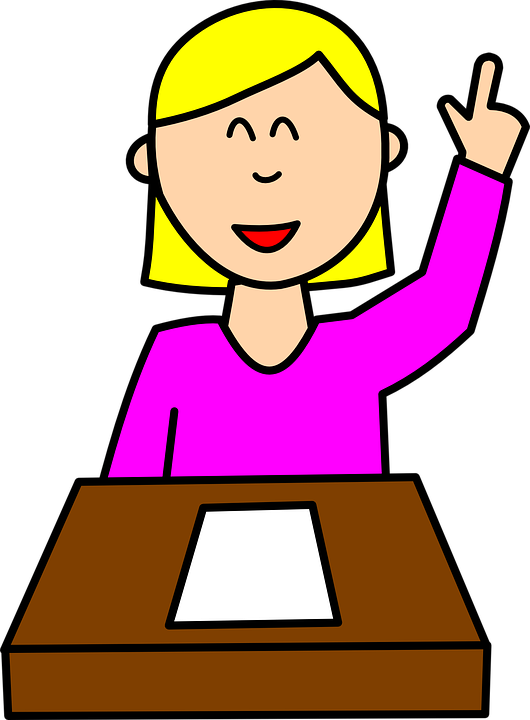 Pytanie 1
Jak nazywał się trójgłowy pies strzegący wejścia do Hadesu?
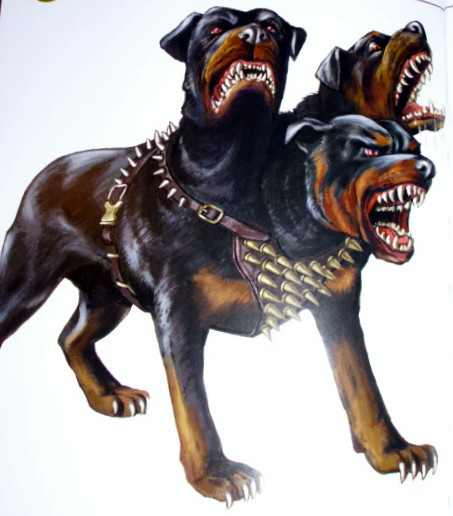 Pytanie 2
Jaki potwor trzy razy na dzień wciąga morze w swą gardziel, a następnie wypluwa połknięta wodę?
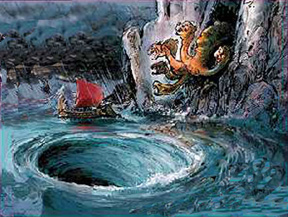 Pytanie 3
Jak nazywał się mąż Pandory?
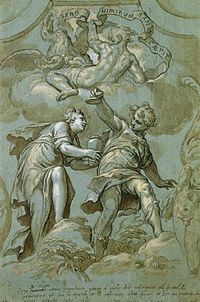 Pytanie 4
Podaj inne imię Kory.
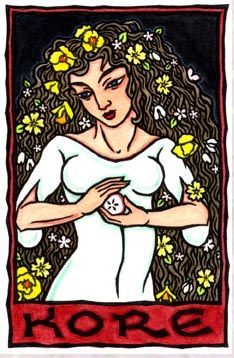 Pytanie 5
Jak nazywała się rzeka w krainie zmarłych?
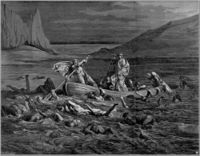 Pytanie 6
Co ukradł Prometeusz?
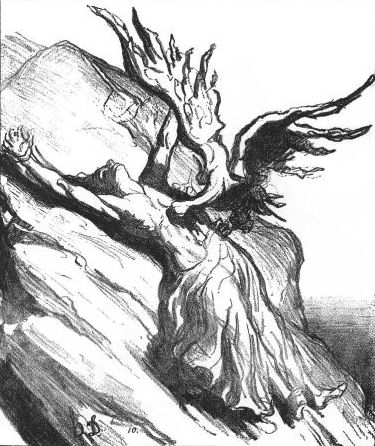 Pytanie 7
Jak nazywał się oręż Posejdona?
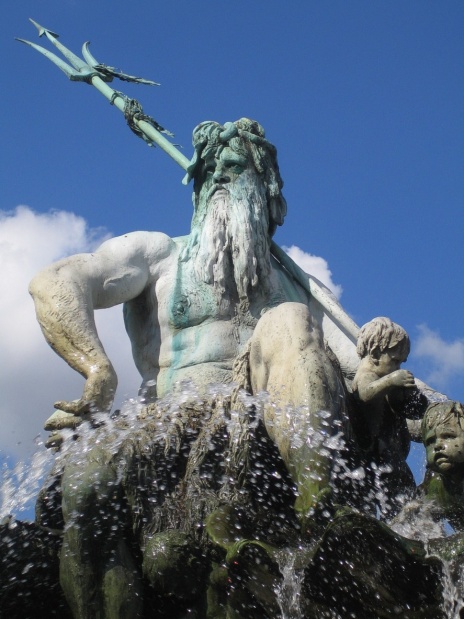 Runda III
WYJAŚNIJ, OPOWIEDZ, DOPASUJ...
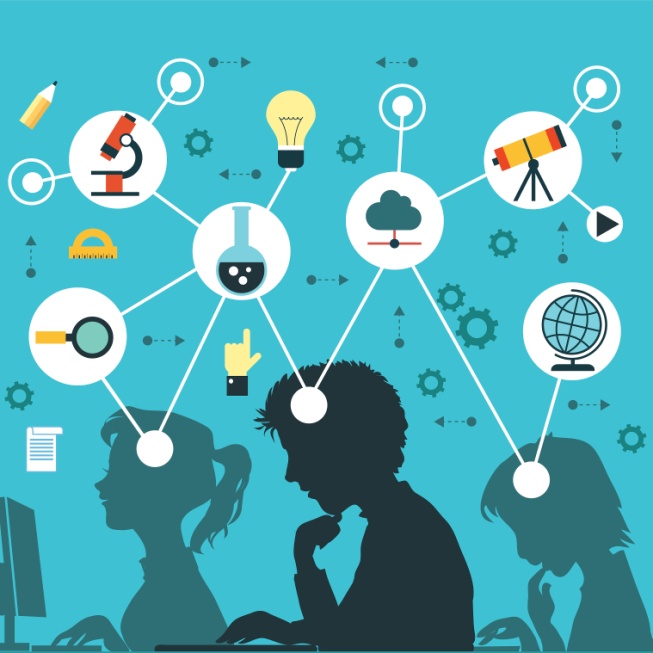 część i - WYJAŚNIJ
Co to jest mit?
część i - WYJAŚNIJ
Co to jest mitologia?
część i - WYJAŚNIJ
Co to jest związek frazeologiczny?
część ii – wymień…
… dwa związki frazeologiczne z mitologii.
część ii – wymień…
… tytuły trzech poznanych mitów.
część ii – wymień…
… imiona pięciu mitologicznych bogów.
część iii – DOPASUJ
Z podanej rozsypanki wyrazowej UŁÓŻ TRZY ZWIĄZKI FRAZEOLOGICZNE i WYJAŚNIJ ZNACZENIE jednego z nich:

bunt, Ikar, Syzyf, praca, Prometeusz, lot
część iii – DOPASUJ
Z podanej rozsypanki wyrazowej UŁÓŻ TRZY ZWIĄZKI FRAZEOLOGICZNE i WYJAŚNIJ ZNACZENIE jednego z nich:

Kasandra, jabłko, niezgoda, stajnia, wizja, Augiasz
część iii – DOPASUJ
Z podanej rozsypanki wyrazowej UŁÓŻ TRZY ZWIĄZKI FRAZEOLOGICZNE i WYJAŚNIJ ZNACZENIE jednego z nich:

Tantal, Ariadna, pięta, męka, nić, Achilles
SPRAWDŹ, KTO JEST ZWYCIĘZCĄ!
Prezentację przygotowała: Małgorzata Oczoś